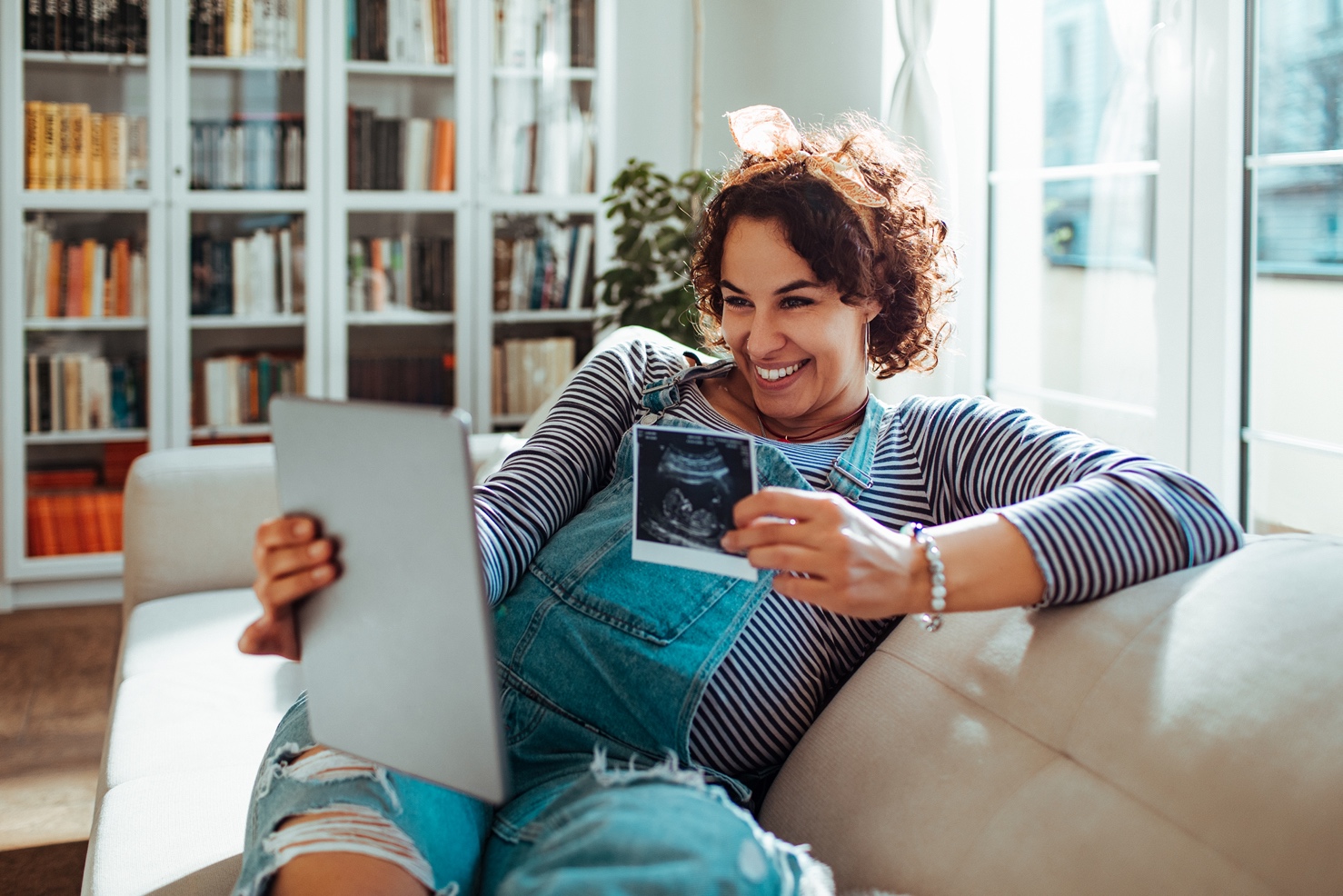 Communicating Your New Benefit: Pregnancy and Postpartum
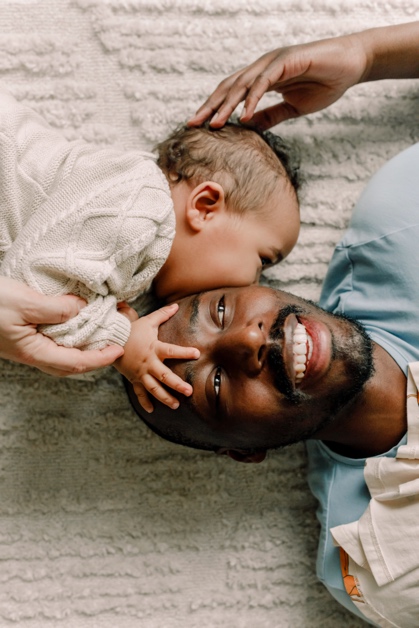 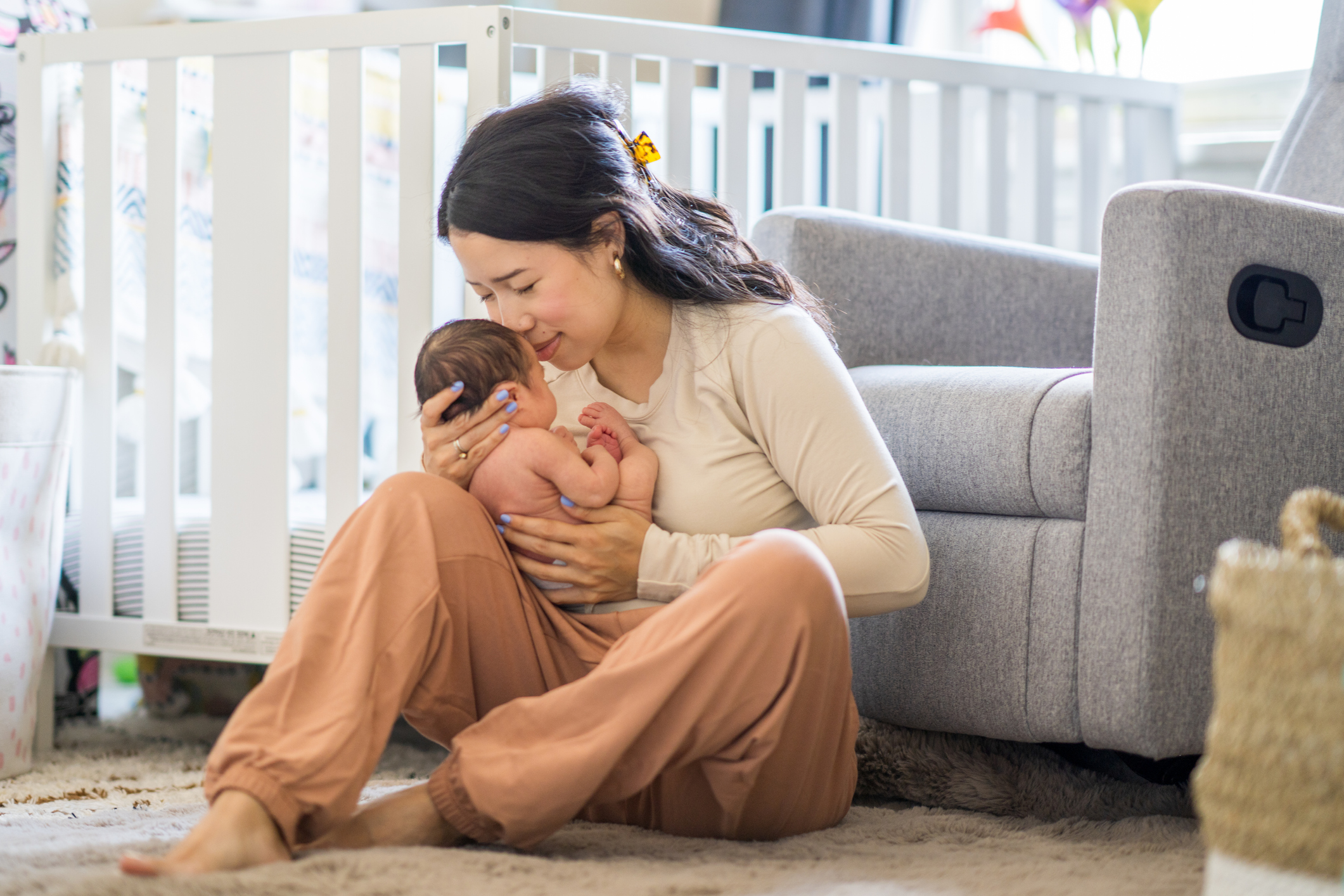 Progyny’s Marketing and Communications Support
Your investment is bringing life-changing benefits to your employees and their families, and we are excited to help you highlight its value.

Consistent communication is key to ensuring benefit awareness and engagement. Use the resources in this toolkit to spread the word about your new Pregnancy and Postpartum program.
2
PROPRIETARY & CONFIDENTIAL  |  NOT FOR DISTRIBUTION
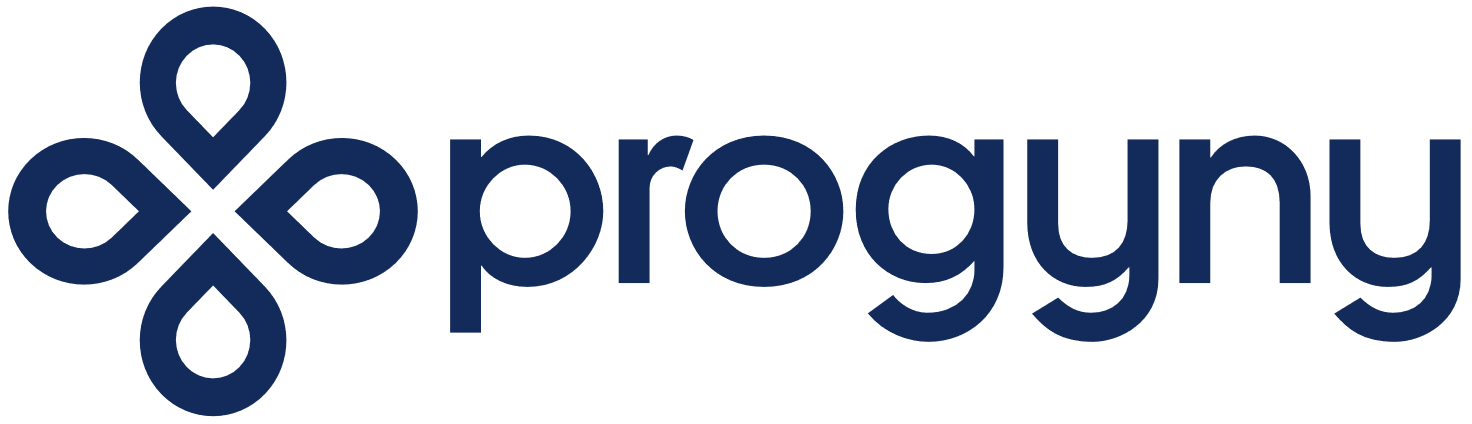 Pregnancy and PostpartumSupport and guidance for a healthy pregnancy
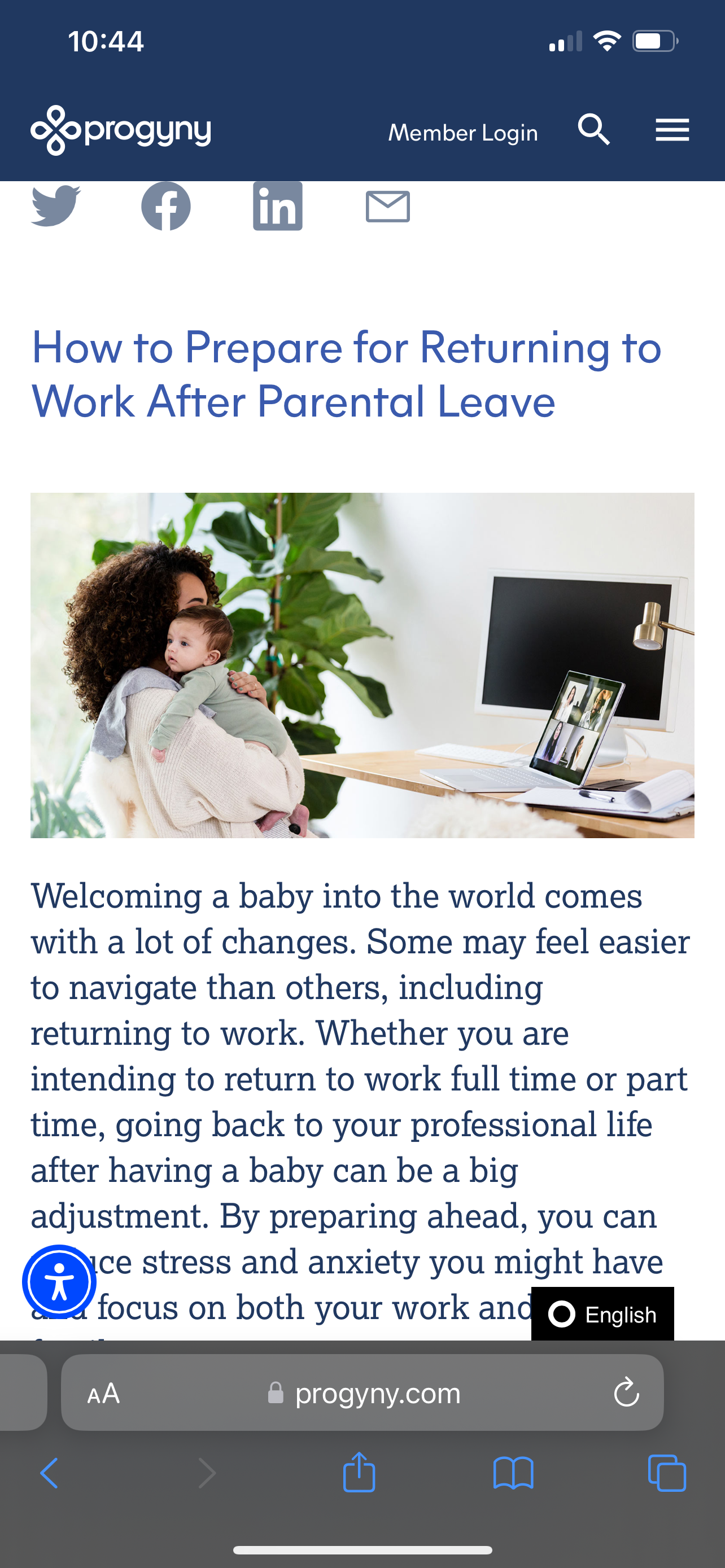 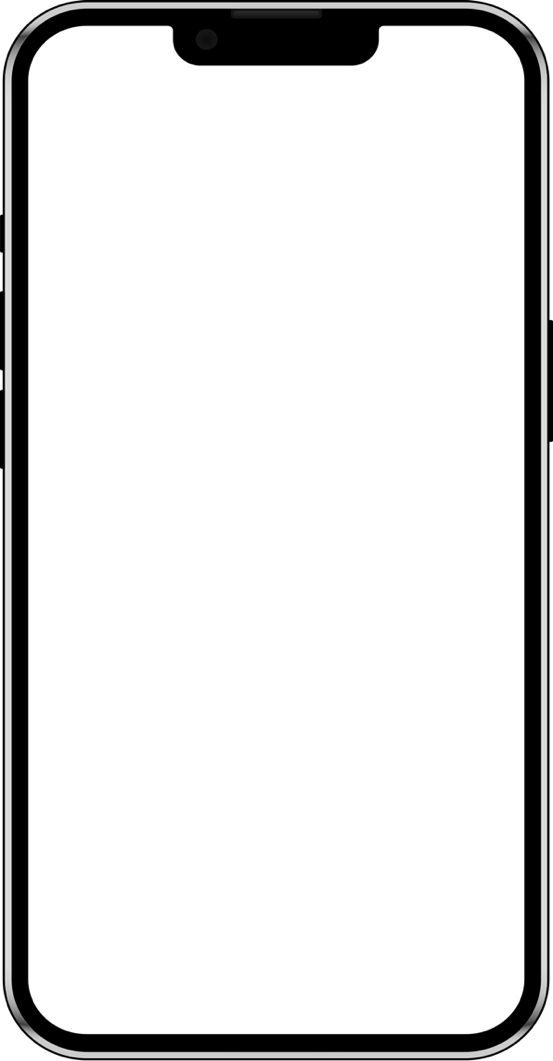 Unlimited support: Pregnancy and Postpartum Coaches (experienced labor and delivery nurses and doulas) are your partners every step of the way 
Designed by the experts: Clinical programming designed by women's health professionals such as OB/GYNs and Registered Nurses
Information at your fingertips: Your digital app includes tracking, education, and guidance to help you learn more about your pregnancy
Curated content: On-demand education to share different perspectives on parenthood
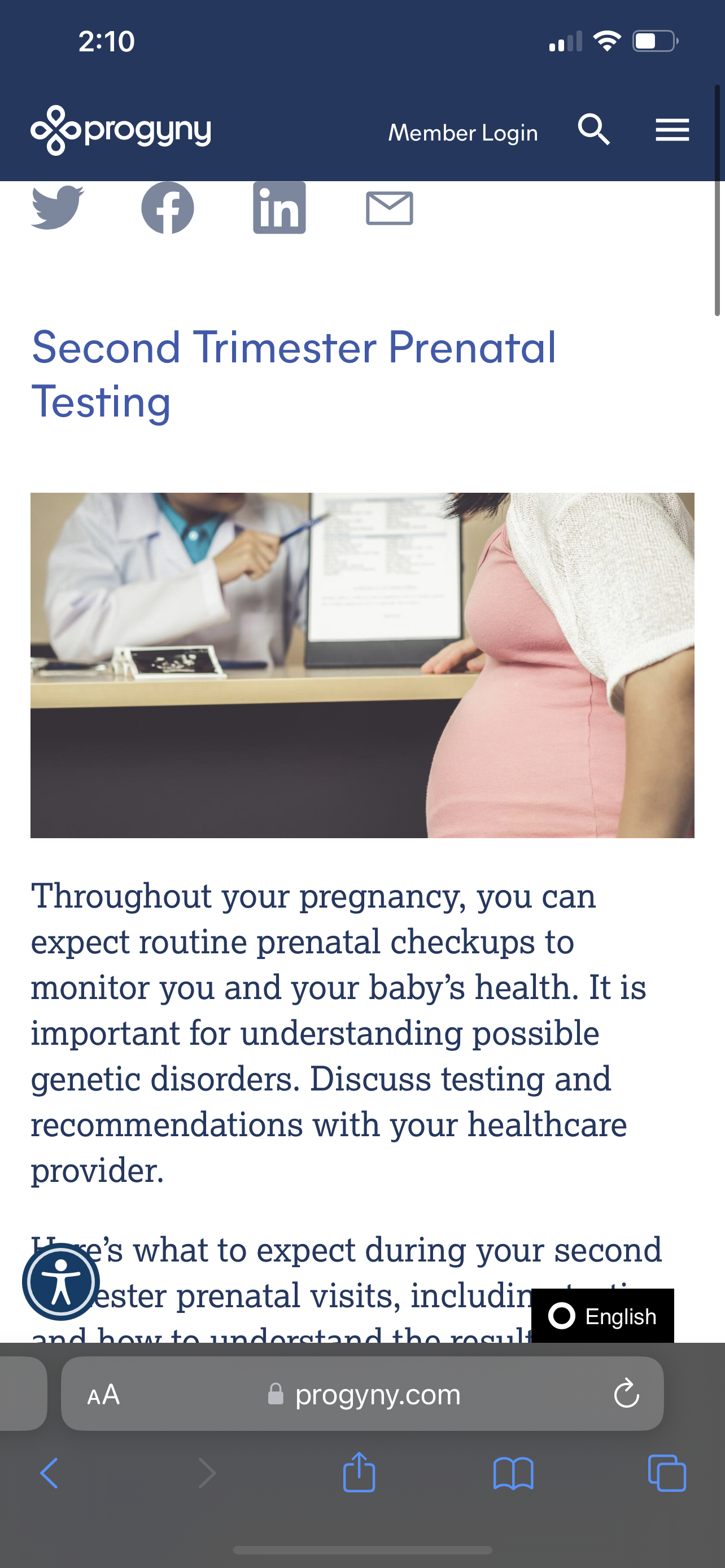 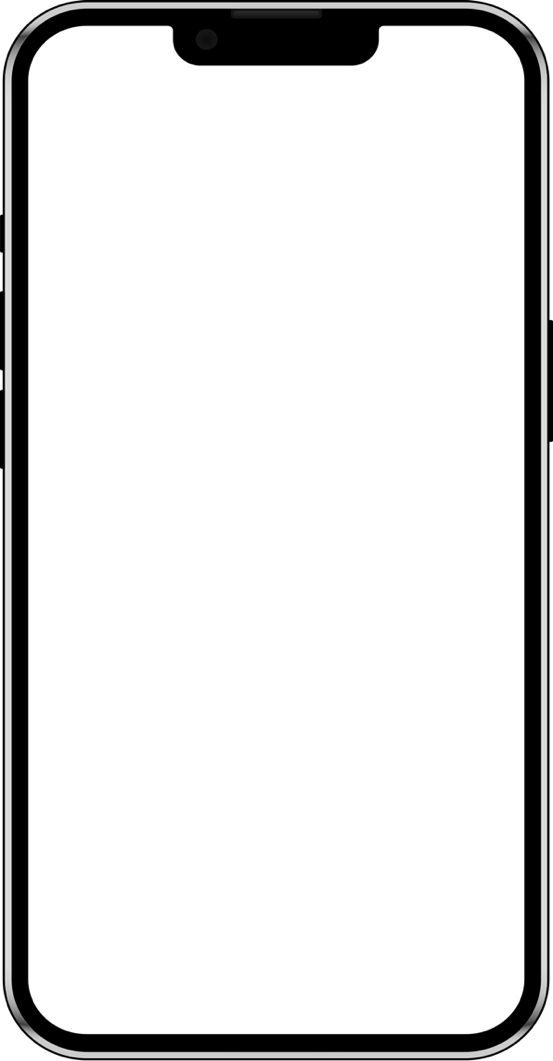 Progyny.com/education/pregnancy
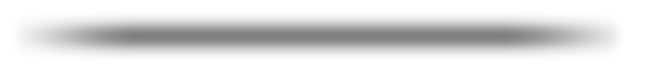 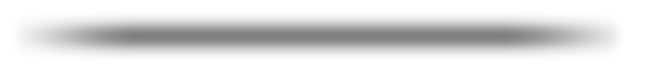 Communicating Your New Benefit
Utilize these best practices to drive awareness and excitement before launch, once live, and throughout the year
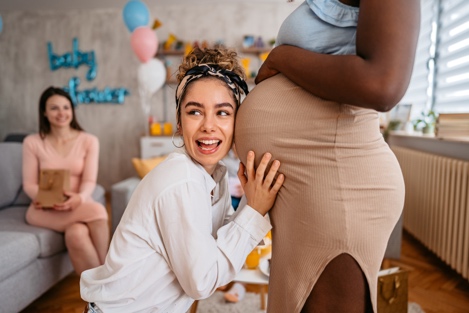 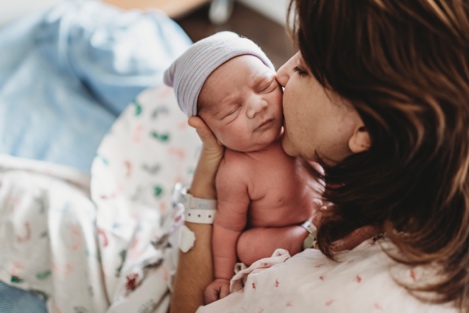 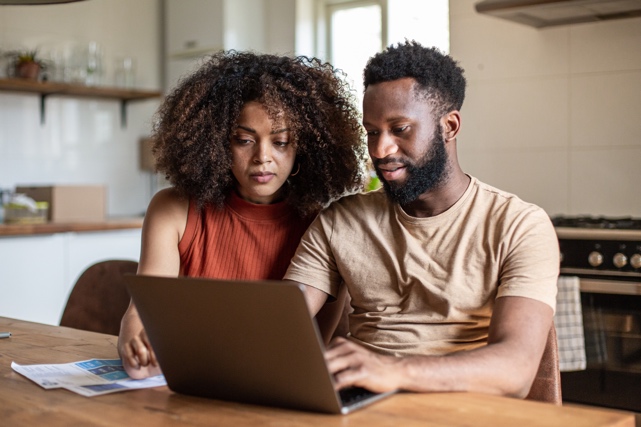 Go Live

Schedule a virtual or in-person educational event 
Send postcard or other mailers
Share family friendly benefits on social media
Ongoing Benefit Education

Partner with parenting or family ERGs or affinity groups 
Align benefit information to key communication themes or awareness periods (i.e., Maternal Health Awareness Day)
Pre-launch

Send a benefit announcement email
Add information to intranet/benefits portal
If applicable, communicate transition of care with your population: Progyny can send an email and letter on your behalf
Progyny is happy to work with you to support custom communications. 
Reach out to your Progyny contact to learn more.
Sample Benefit Communications Strategy
Utilize these recommended tactics to promote Progyny’s Pregnancy and Postpartum benefit across your population.
Member Materials
Please connect with your Progyny contact for cobranding and customization needs
Sample Welcome Video
What to Expect Handout
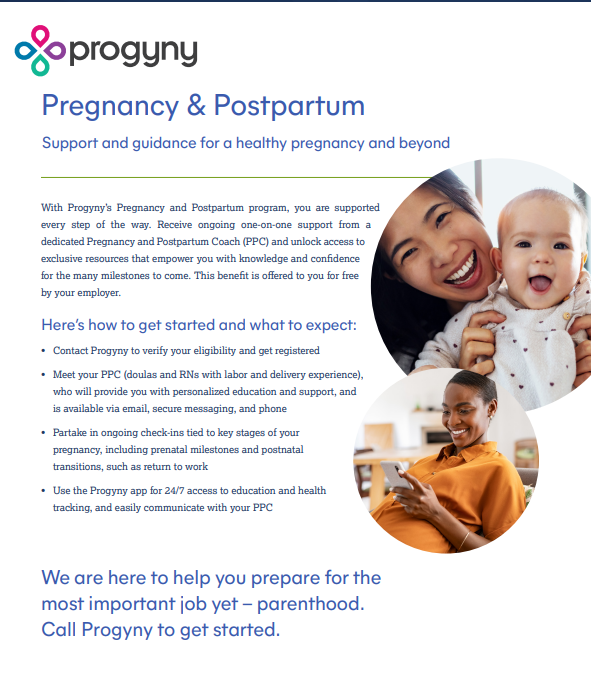 Banner Images
Frequently Asked Questions Handout
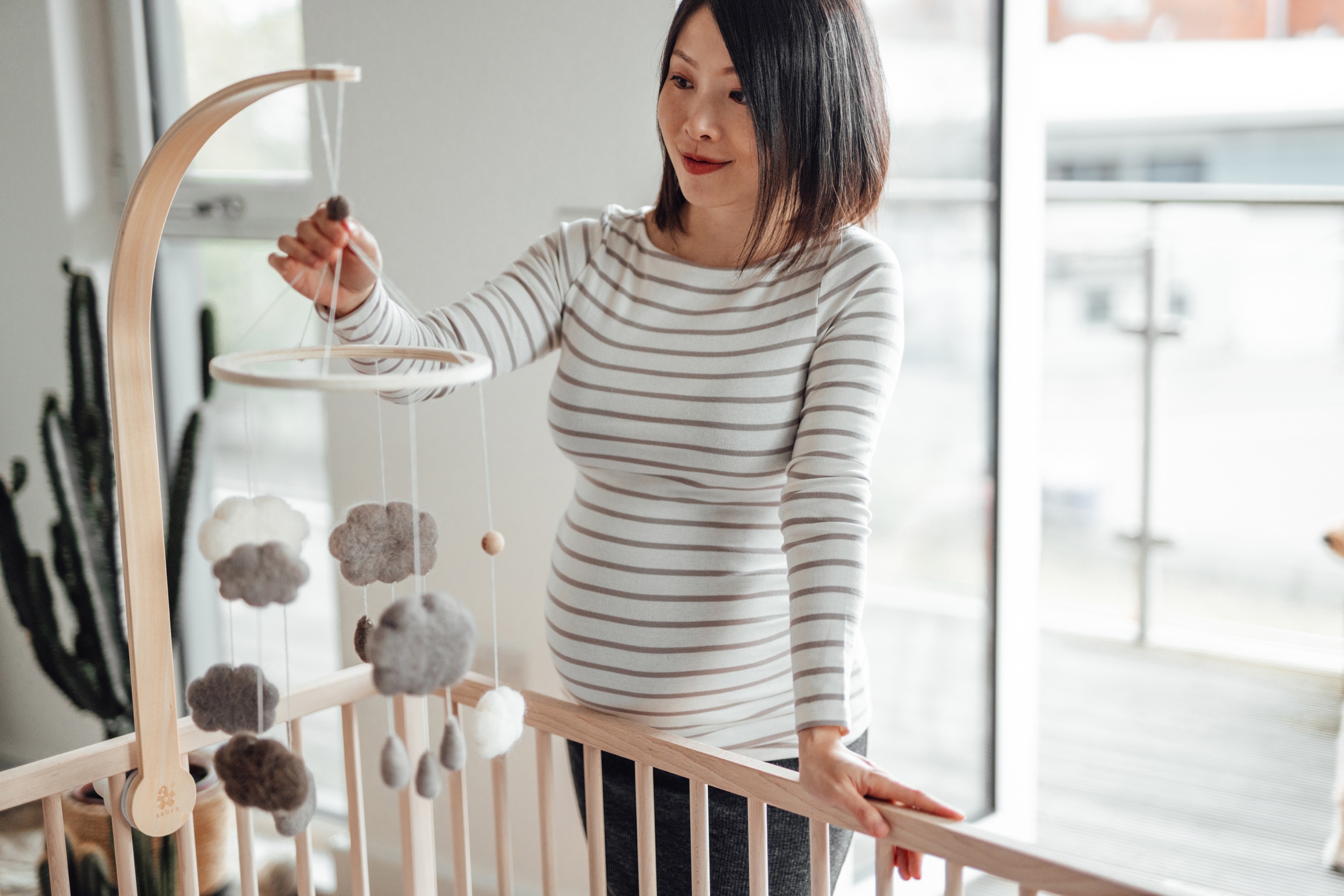 Sample Announcement Email
Use this content within an internal email to promote the new support available. Progyny can also send an announcement email on your behalf; please reach out to your Progyny contact for more information.
Subject: Introducing Progyny’s Pregnancy and Postpartum Support


Message: We are excited to offer a new pregnancy and postpartum program as part of the Progyny family of benefits. You will receive ongoing one-on-one support and unlock access to exclusive resources tied to each milestone to come. Beginning Phone Open Date, you can contact Progyny at  Dedicated Progyny Phone Number for more information on getting started.
7
PROPRIETARY & CONFIDENTIAL  |  NOT FOR DISTRIBUTION
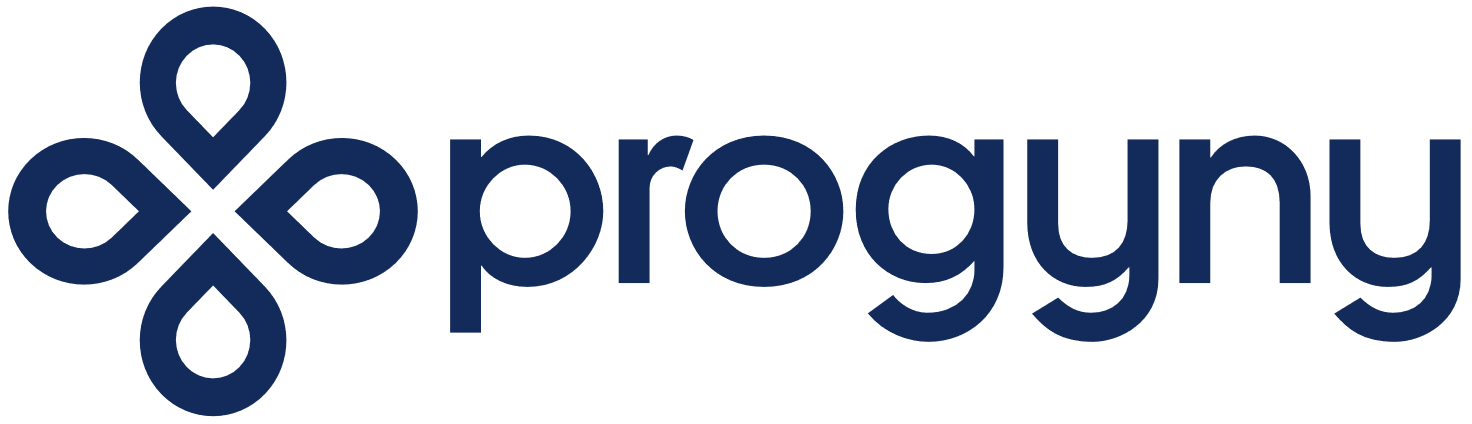 Sample Messaging for Internal Channels
Use this short-form messaging across internal channels (i.e., Intranet, messaging platforms) to drive awareness across employee population.
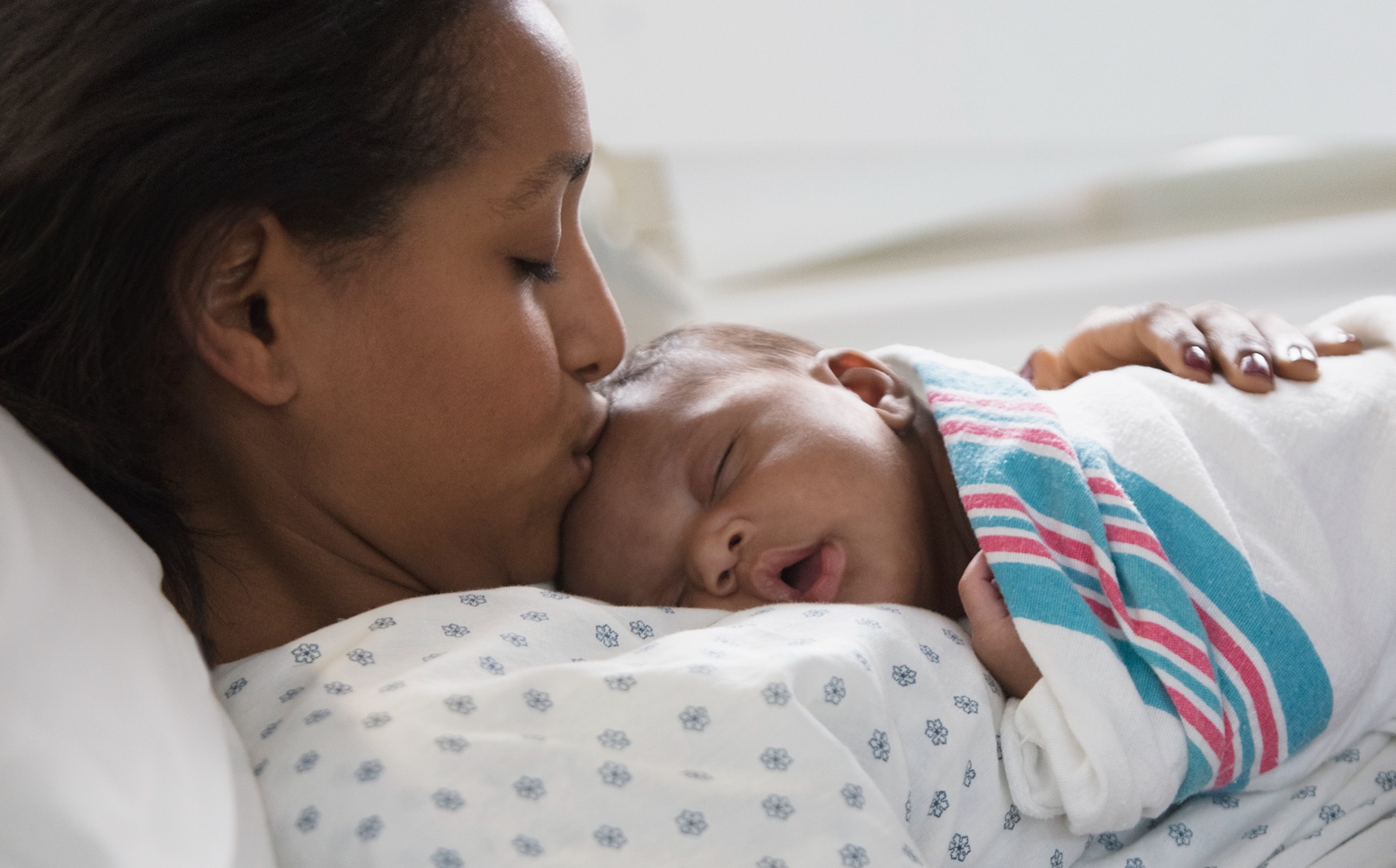 Hi team, exciting news. We have expanded our Progyny benefit to include support for healthy pregnancies and beyond. You are now eligible to enroll for Progyny’s Pregnancy and Postpartum program to receive ongoing one-on-one support and access to exclusive digital resources throughout your journey. Call Progyny Phone Number to get started.


Hi team, we are thrilled to announce a new pregnancy and postpartum benefit that is now available. As part of your Progyny benefit, expecting and new parents can enroll for one-on-one support and exclusive digital resources for ongoing guidance, education, and empowerment throughout your journey. Call Progyny Phone Number to get started.
Sample Social Media Posts
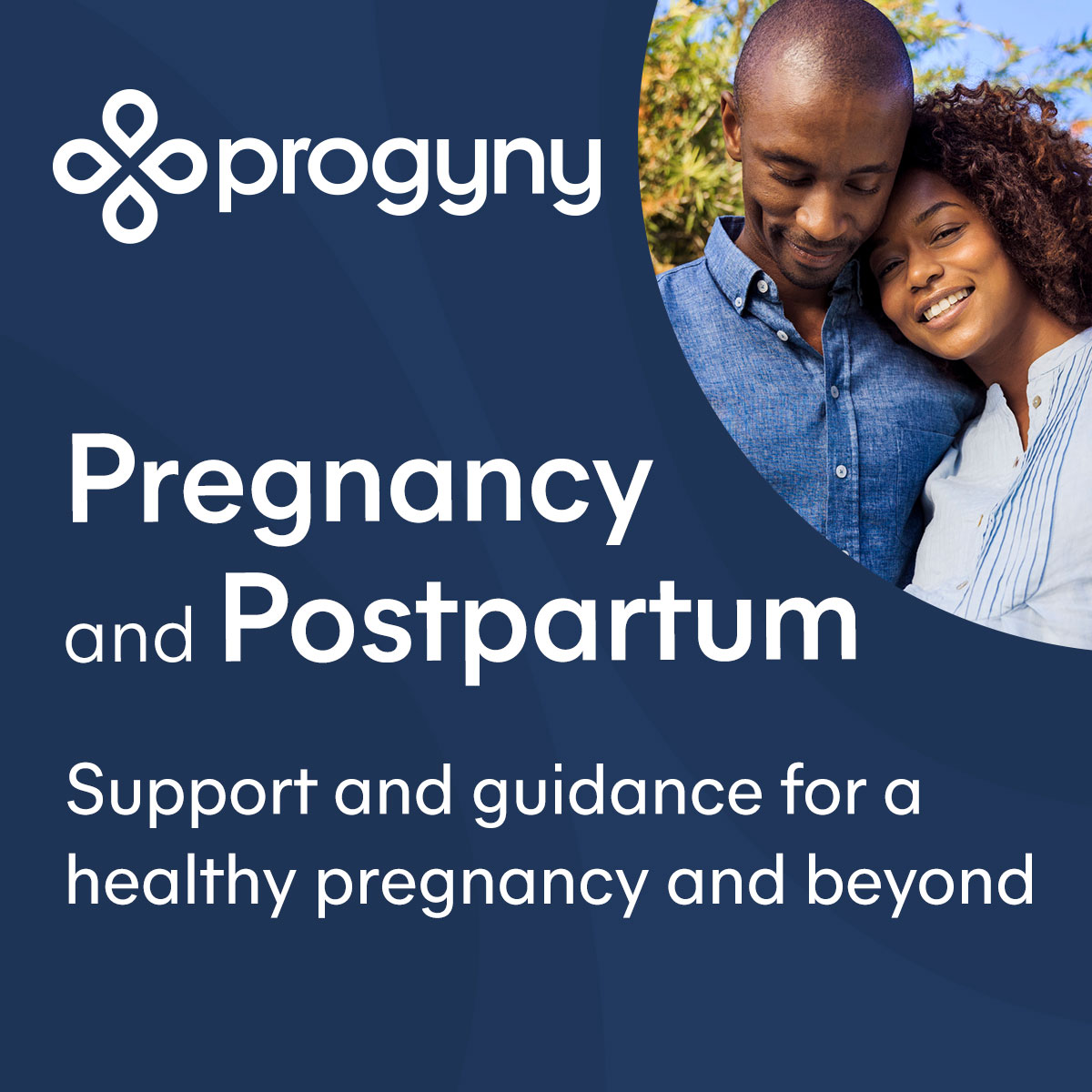 Use this language across social media channels to highlight your impactful commitment to employees, both inside and outside of the workplace.
We are proud to support and celebrate our employees during the moments that matter most. We are thrilled to offer Progyny’s Pregnancy and Postpartum program to provide guidance and support for healthy pregnancies and beyond. 

Company has partnered with Progyny to offer support and guidance for healthy pregnancies and beyond. With this new Pregnancy and Postpartum program, we are proud to deliver best-in-class, one-on-one support for our employees' most important jobs yet – parenthood. 

The moments that matter most to our employees matter to us, too. We are proud to support our expecting and new parents with Progyny’s Pregnancy and Postpartum program, providing ongoing guidance, education, and empowerment for the many milestones to come.
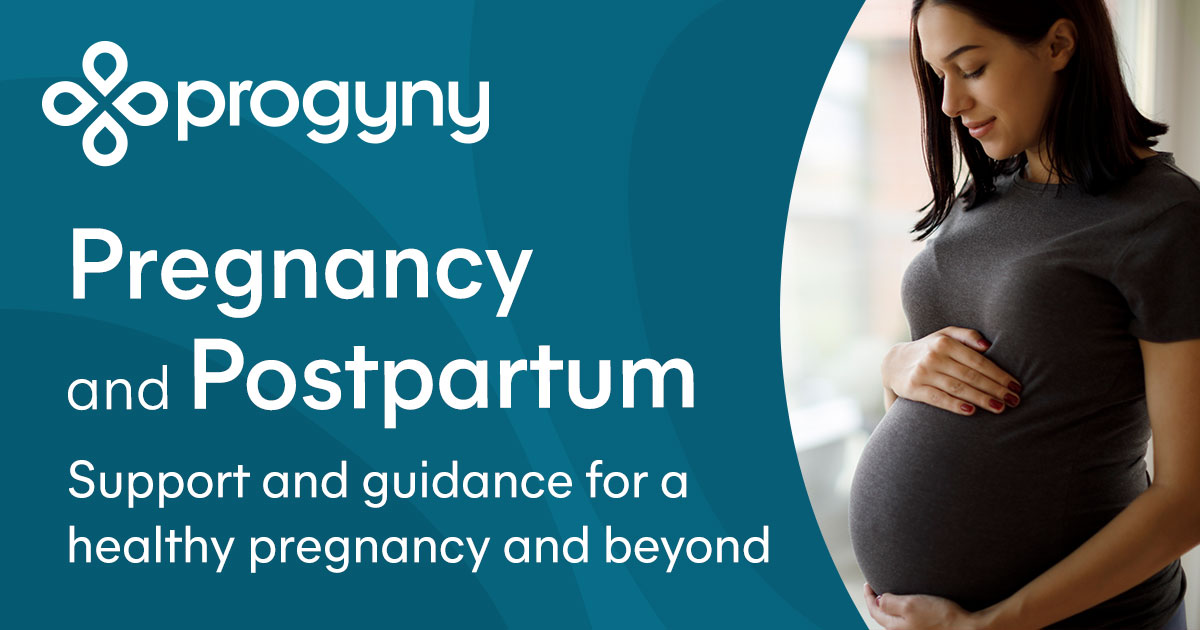 Progyny Brand Assets
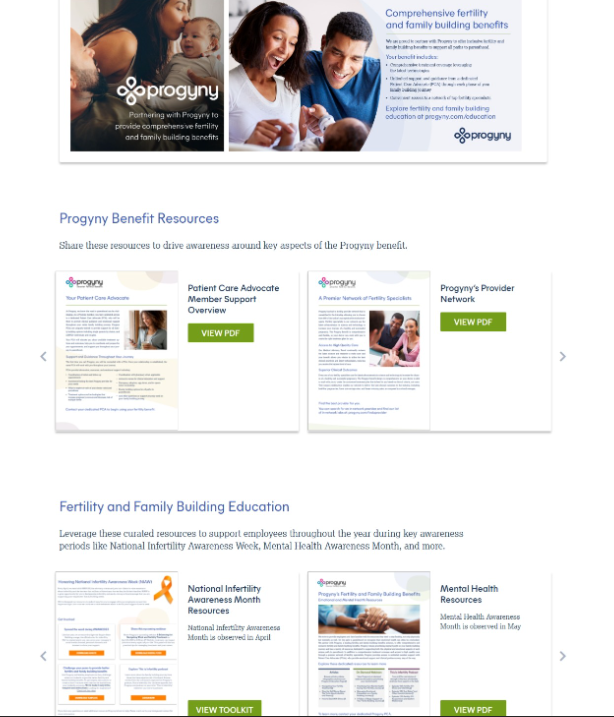 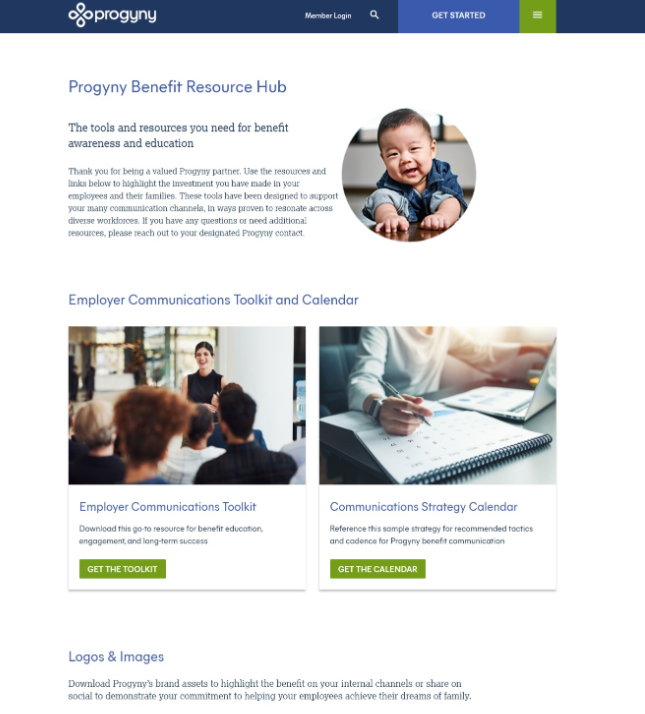 Visit the Progyny Benefit Resource Hub to download Progyny brand assets for print and digital use.
Frequently Asked Questions Handout
Questions? We’re here to help. Reach out to your designated Progyny contact.